Welkom
Ron Bormans
Voorzitter stuurgroep ‘Samen werken aan een betere aansluiting vo-hbo’
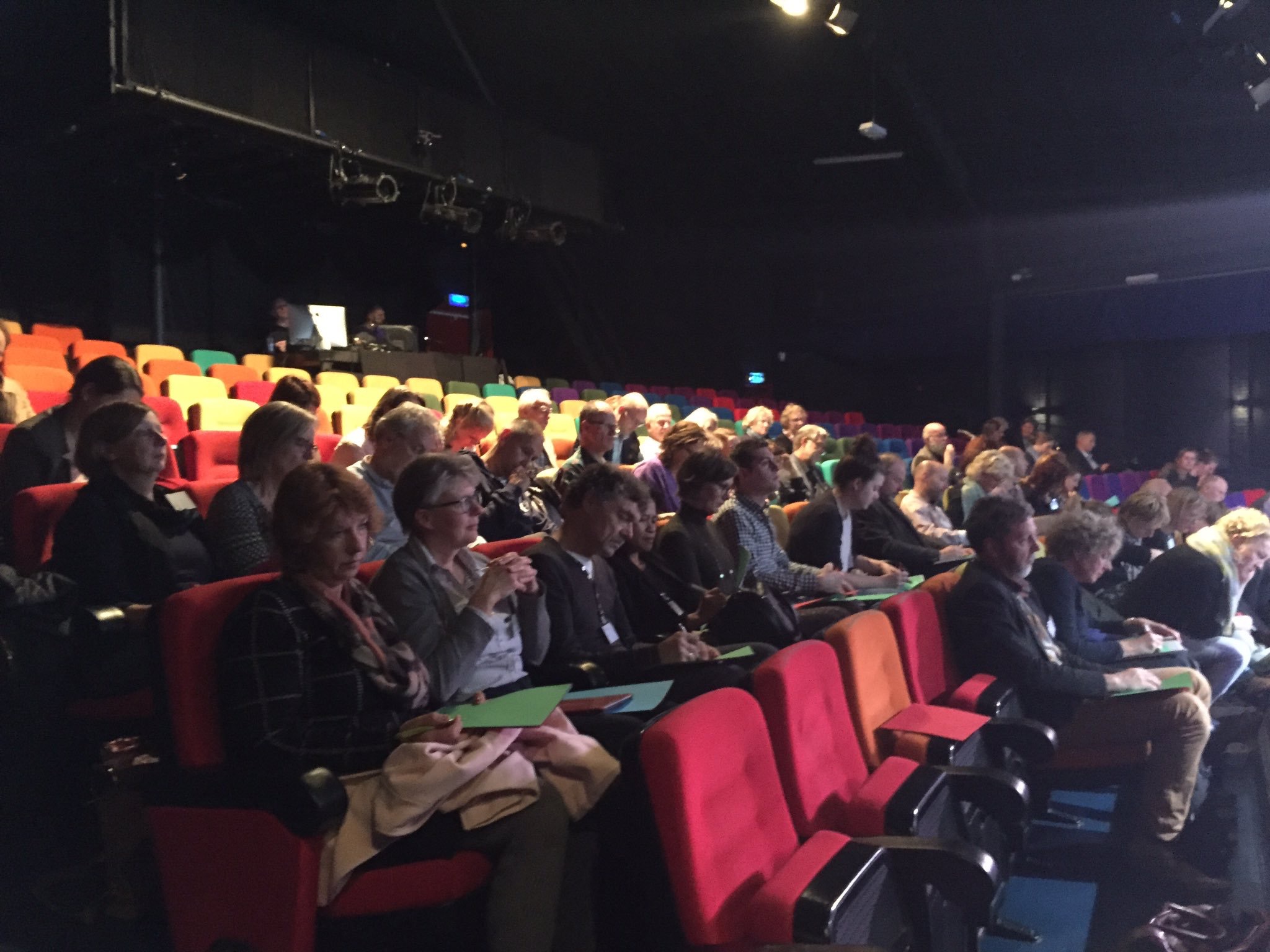 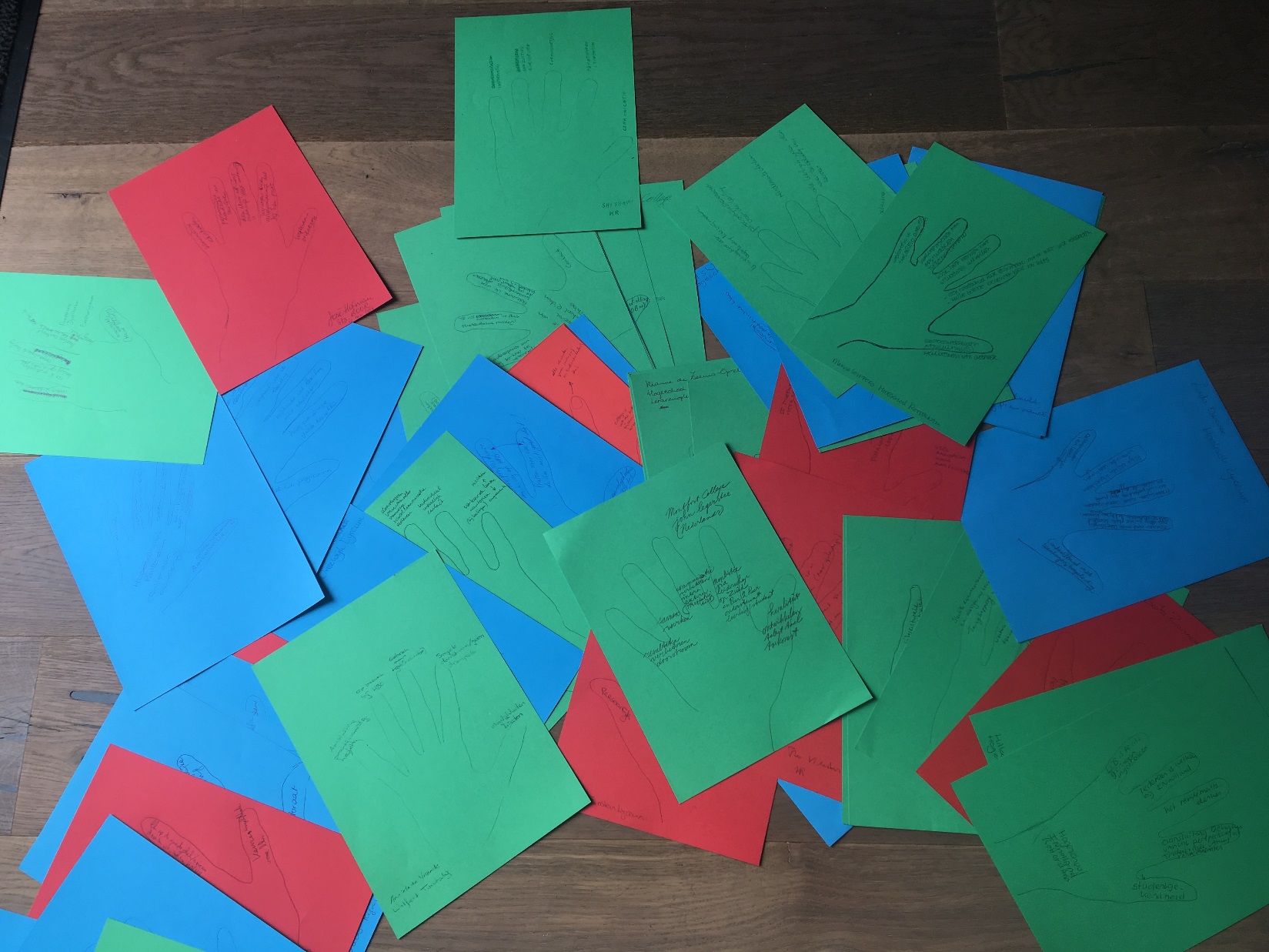 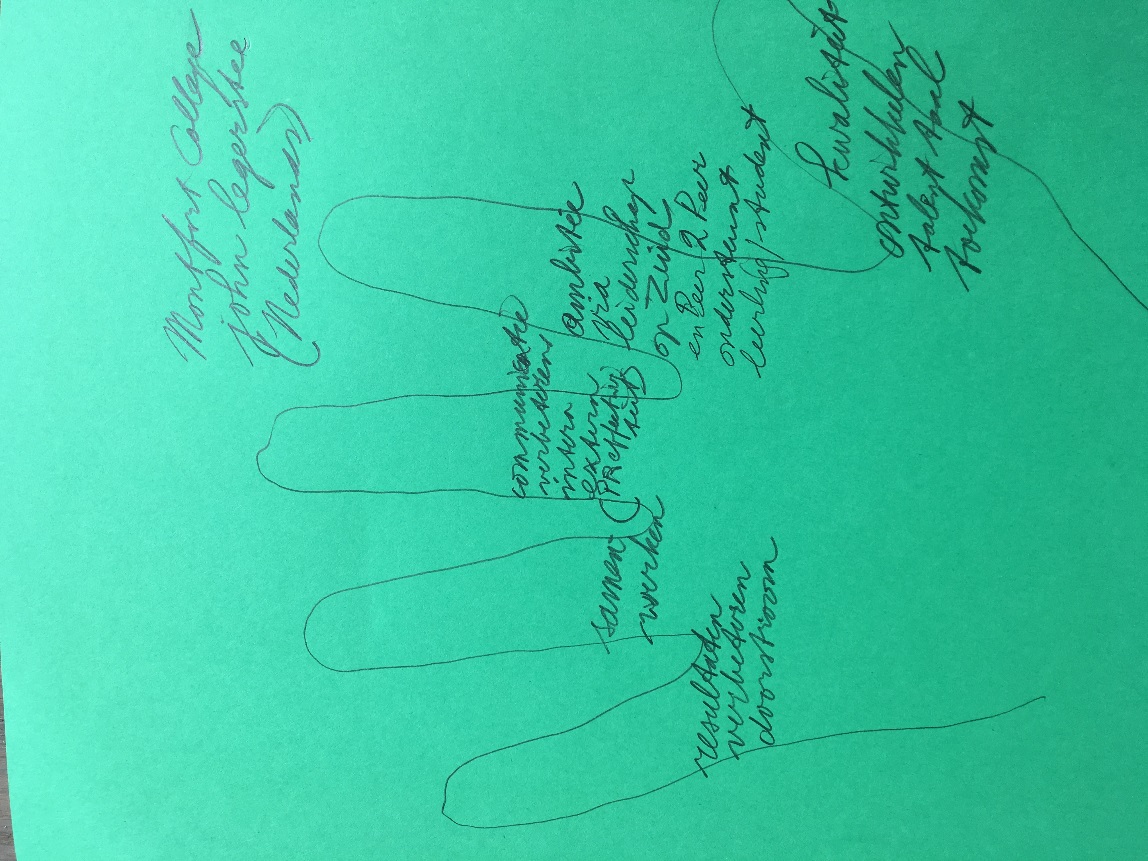 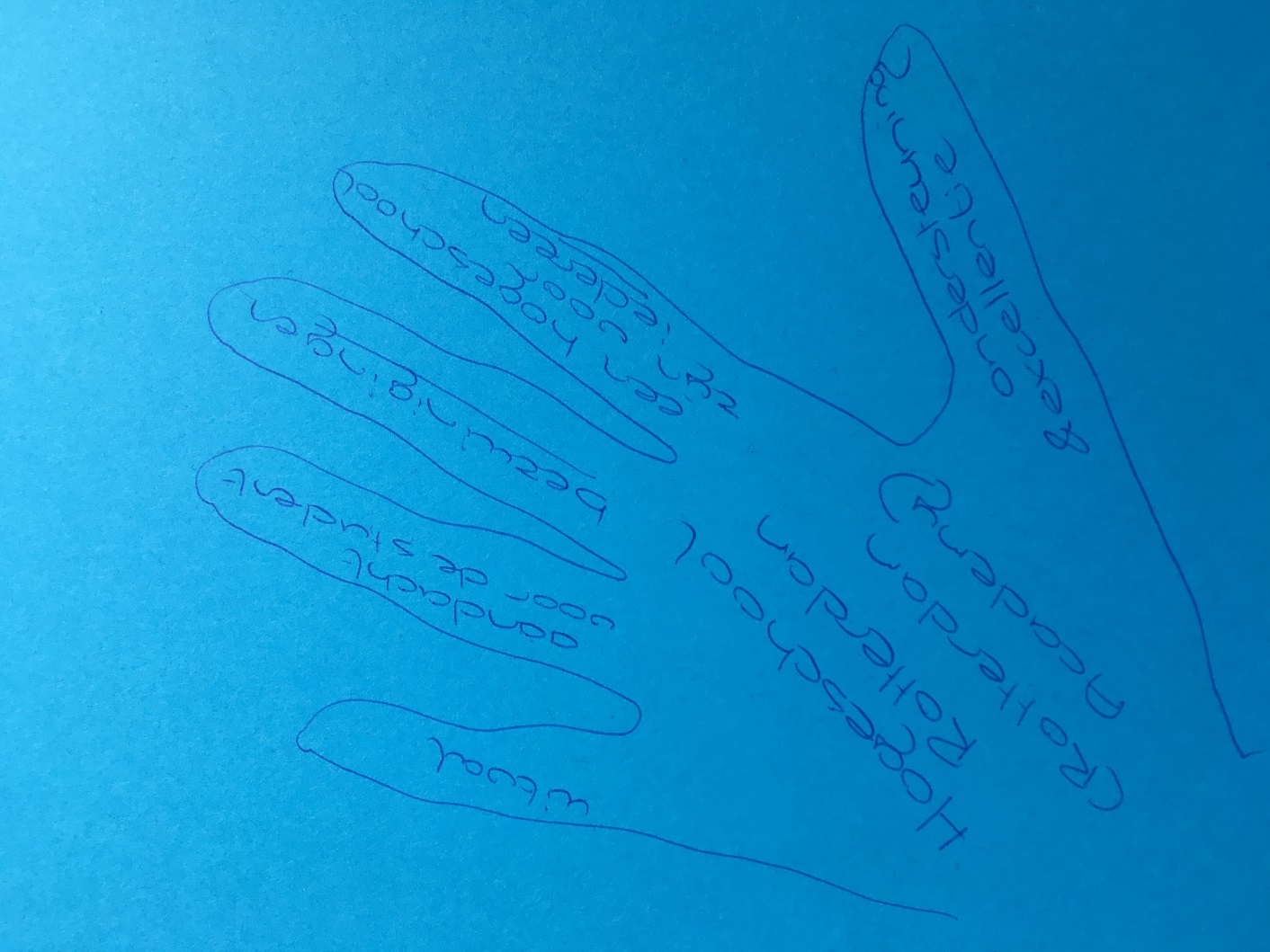 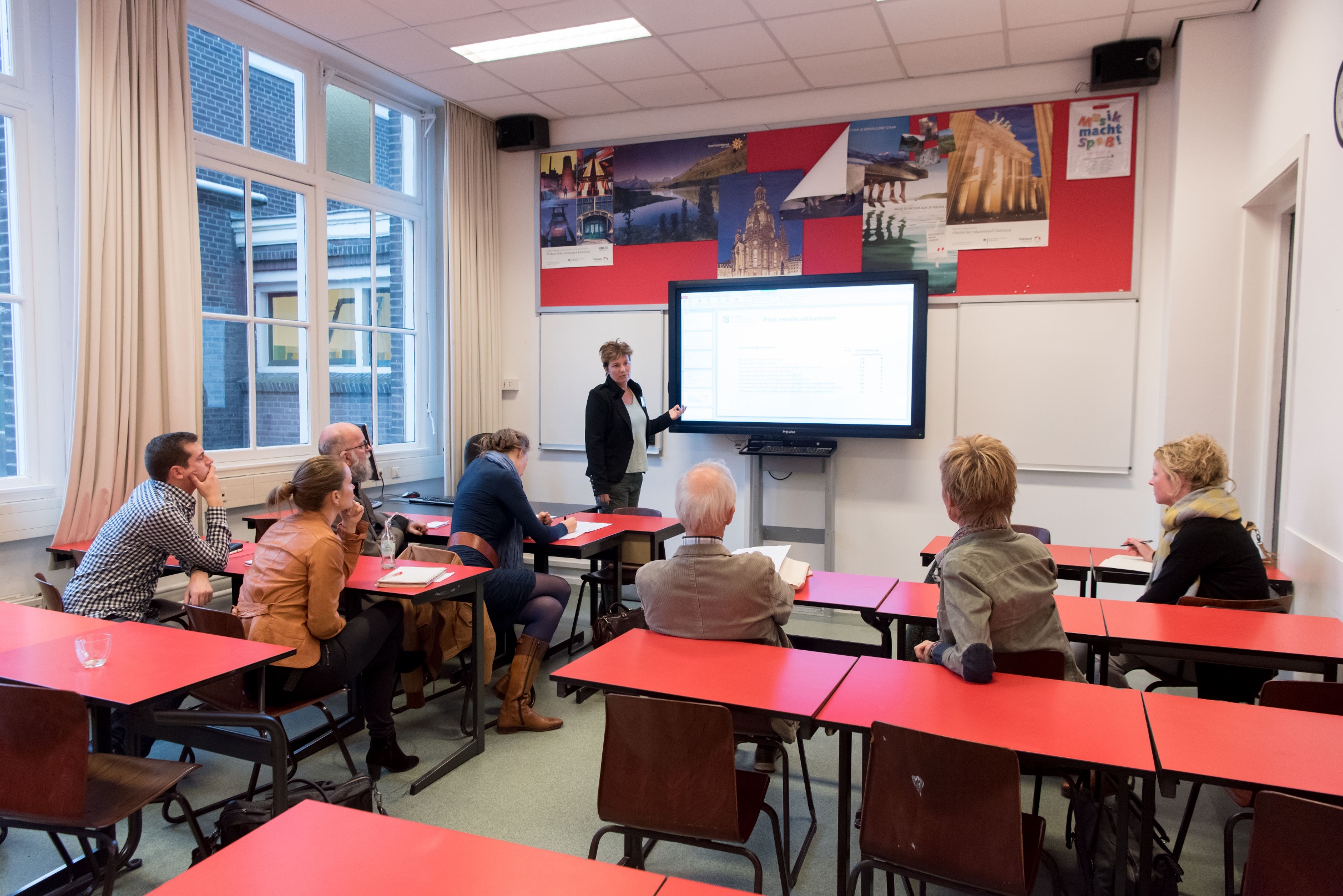 Ondertekening convenant
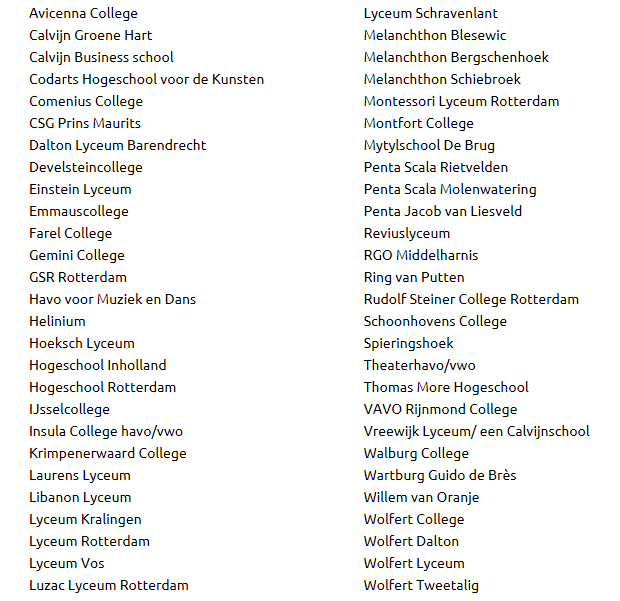 En toen aan de slag….
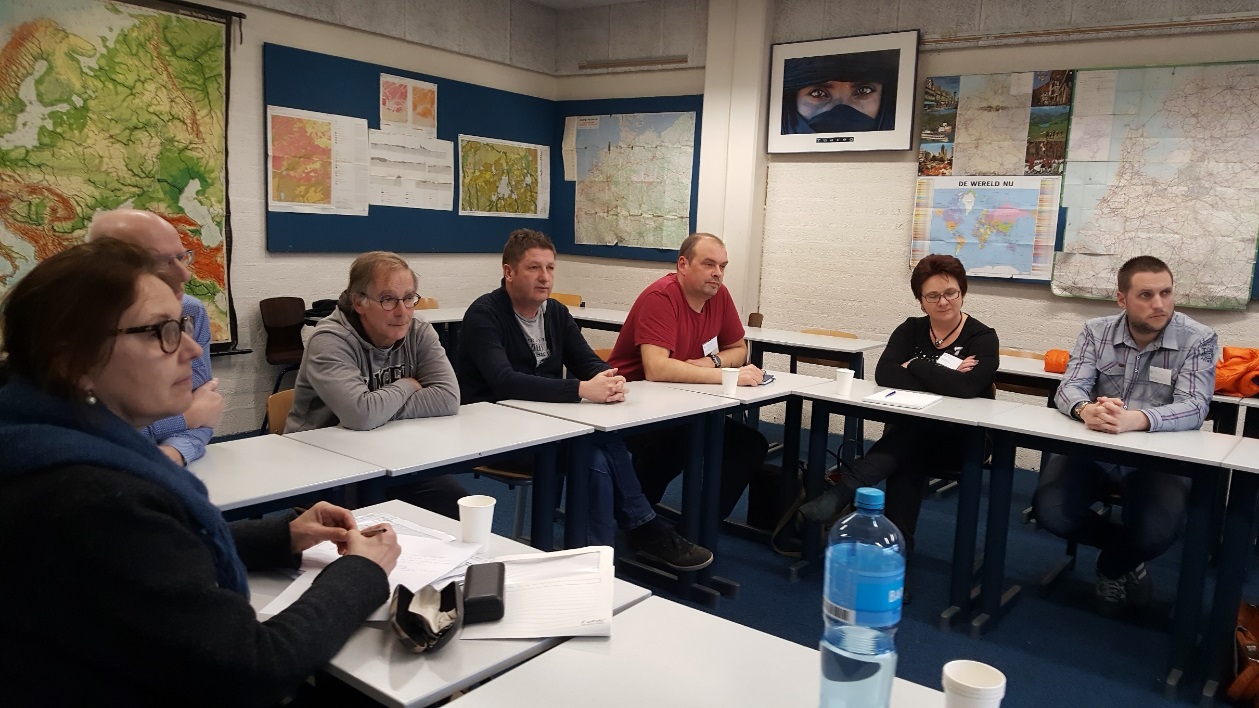 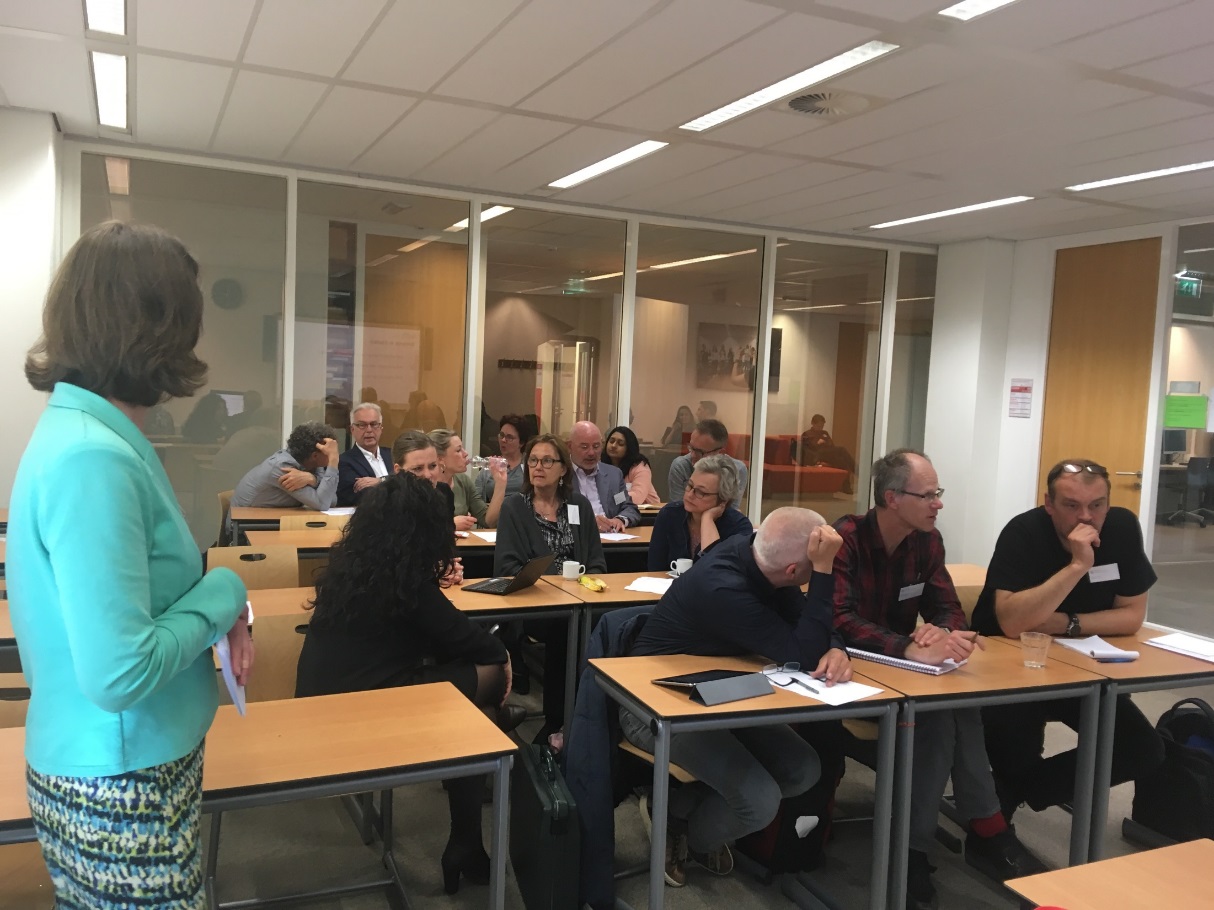 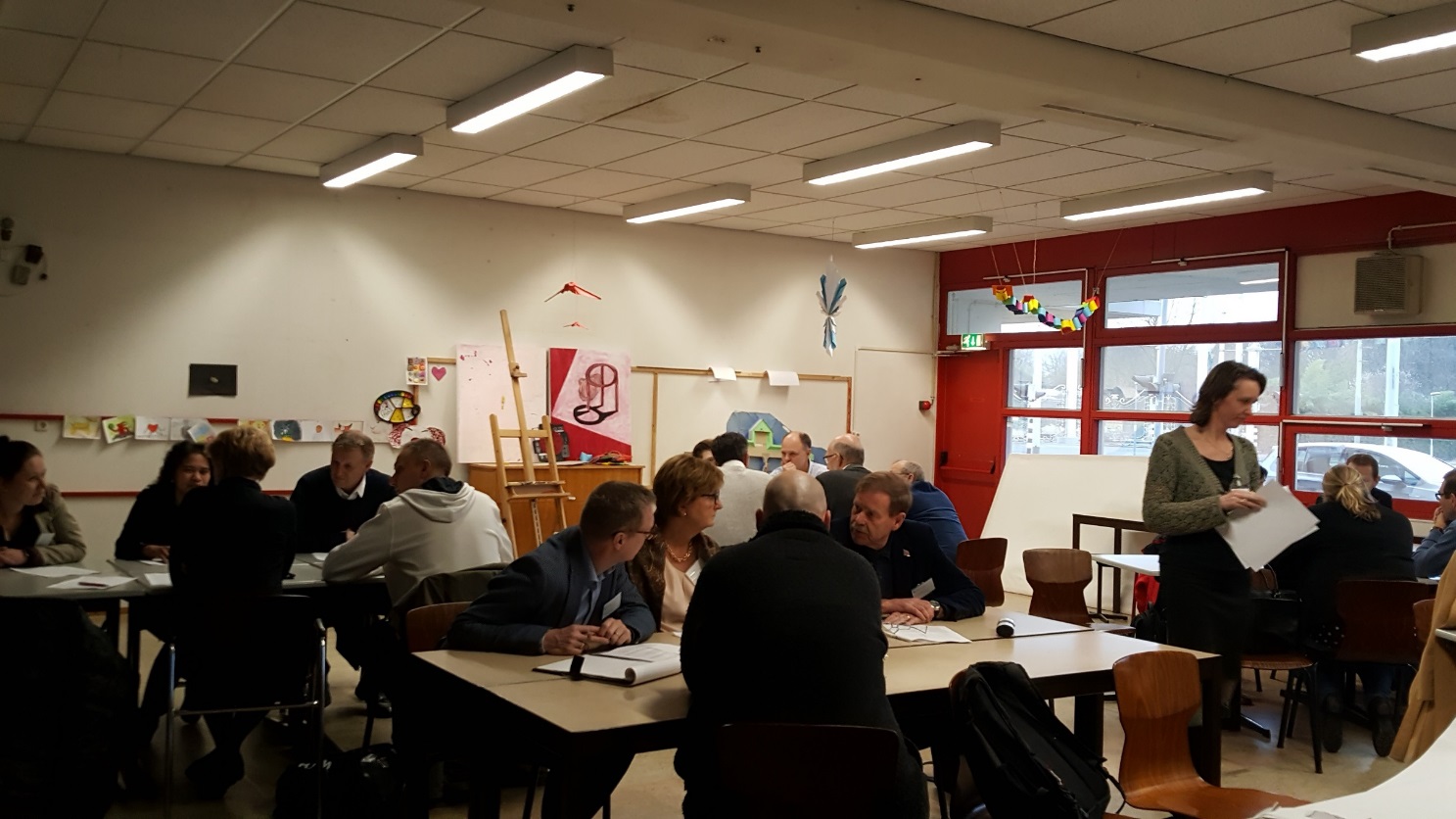 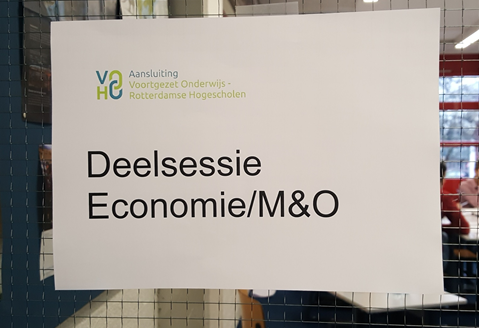 En nu….
wiskunde
Plaatje ezine
Kahoot!
Feiten en cijfers
50 van 59 scholen met een havo afdeling hebben het convenant ondertekend. 
41 van deze scholen zijn actief betrokken geweest. 33 van hen zelfs bij twee of meer thema’s.
De vier conferenties hebben in totaal ongeveer 310 bezoekers getrokken.
Na de zomervakantie
Schoolleider- en teamleiderbijeenkomst		19 september 2017

Conferenties						16 november 2017
								15 maart 2018

Jaarafsluiting						28 juni 2018
Wat gaan we doen?
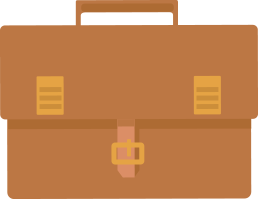 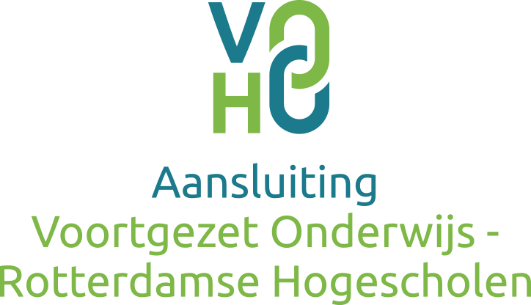 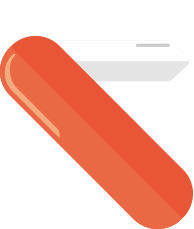 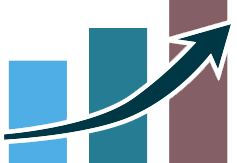 Reacties, suggesties
Vanmiddag
16.00 – 17.00 uur: deelsessies
Hbo-vaardigheden, lokaal 7.124
Vakinhoudelijke aansluiting wiskunde, lokaal 7.132
De Rotterdamse Business Case, lokaal 7.133
De Rotterdamse doorstroommonitor, lokaal 8.117
Introductie taalontwikkelend lesgeven, lokaal 8.126
Doorlopende leerlijn, lokaal 8.129
Profielwerkstuk, lokaal 8.134
LOB-cv, lokaal 9.805
 
Nb. Workshop taalbeleid vervalt

17.00 uur optreden Shariffa Indiana Kanbier